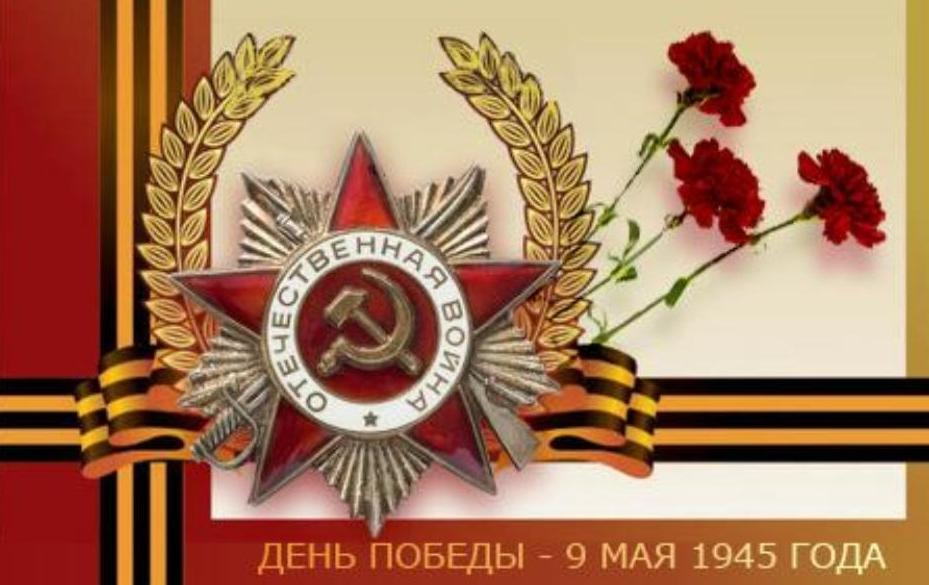 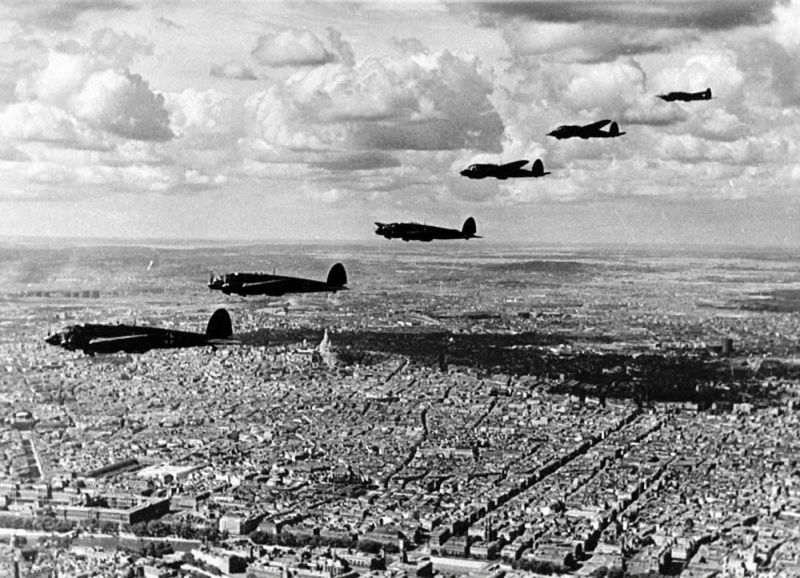 Люди мирно спали. И вдруг:— Война! Война!22 июня 1941 года на нашу Родину напали немецкие фашисты. Они хотели захватить наши земли, наши города и сёла. Началась Великая Отечественная война. Она продолжалась четыре года.
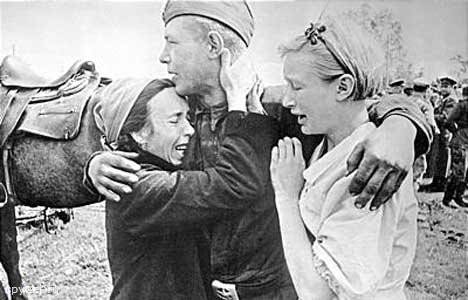 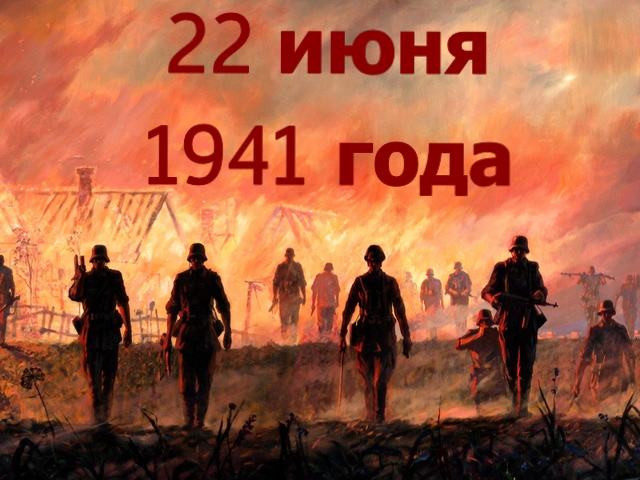 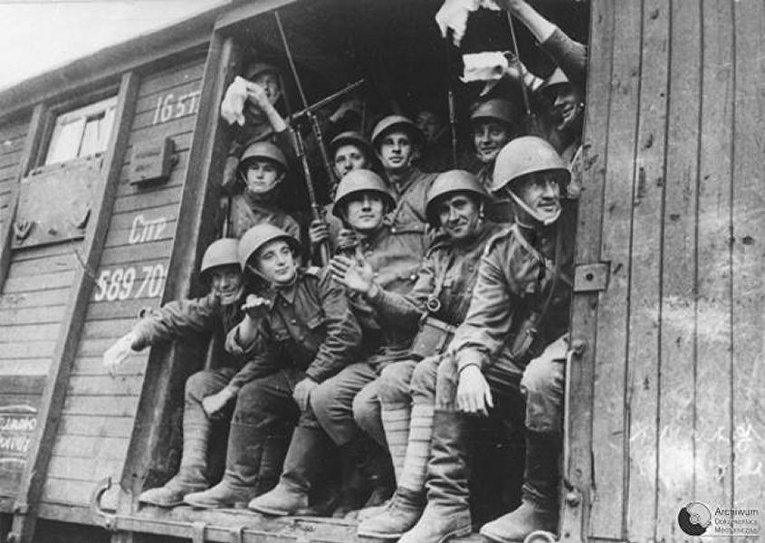 Каждый день эшелоны увозили бойцов на фронт. Туда рвались все. Только в первый день в Армию записалось около миллиона человек
Нелёгким был путь к победе. Враги напали на нас неожиданно. У них было больше танков и самолётов. Наши армии отступали. Бои шли на земле, в небе, на море.
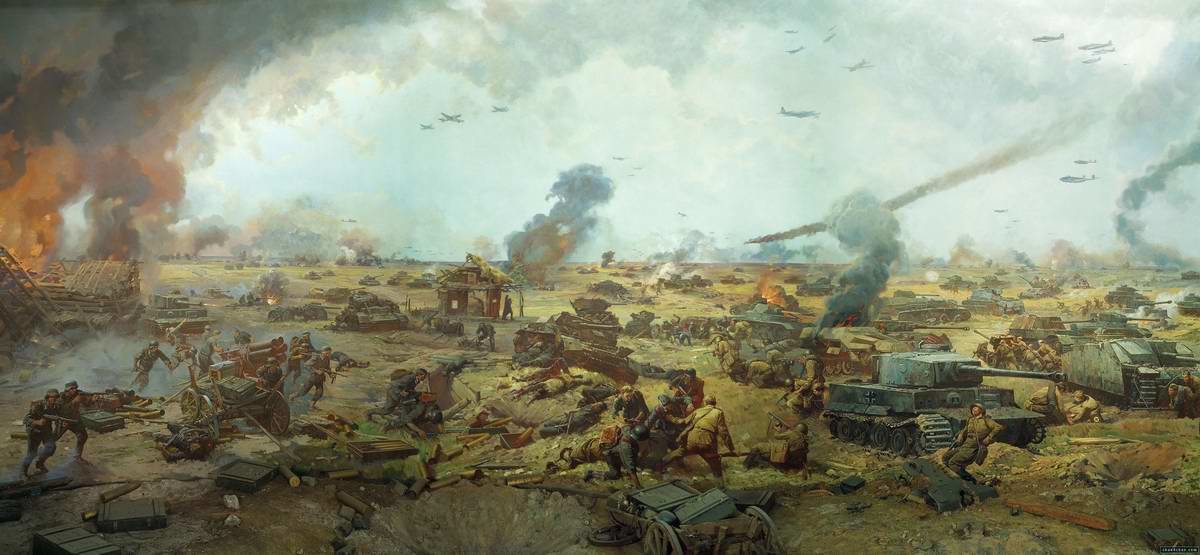 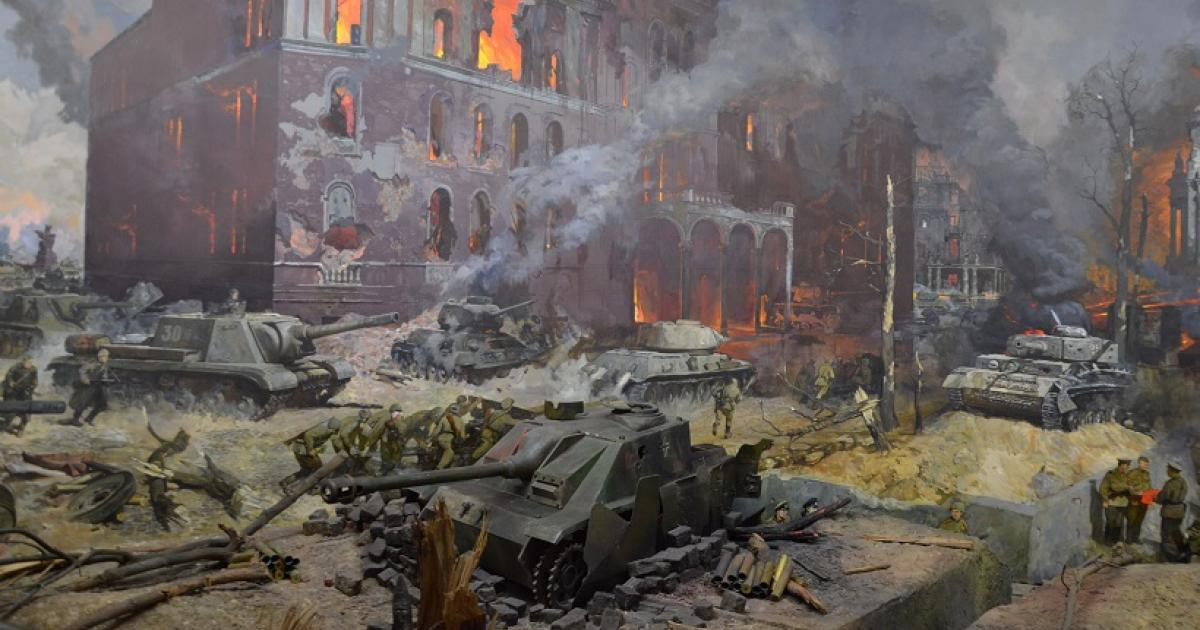 Прогремели великие битвы: Московская, Сталинградская, битва на Курской дуге. 250 дней не сдавался врагу героический Севастополь. 900 дней в страшной блокаде держался мужественный Ленинград
Женщины, заменившие ушедших мужчин, строили танки и самолеты, пахали и сеяли, а ещё растили детей, спасали будущее страны.
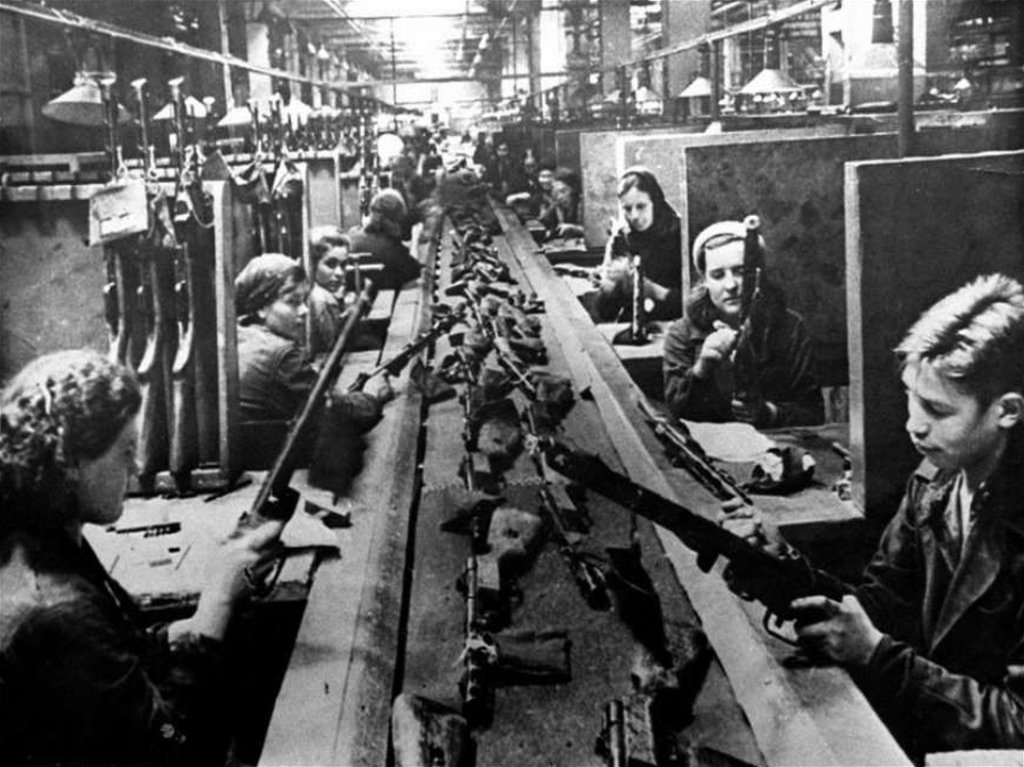 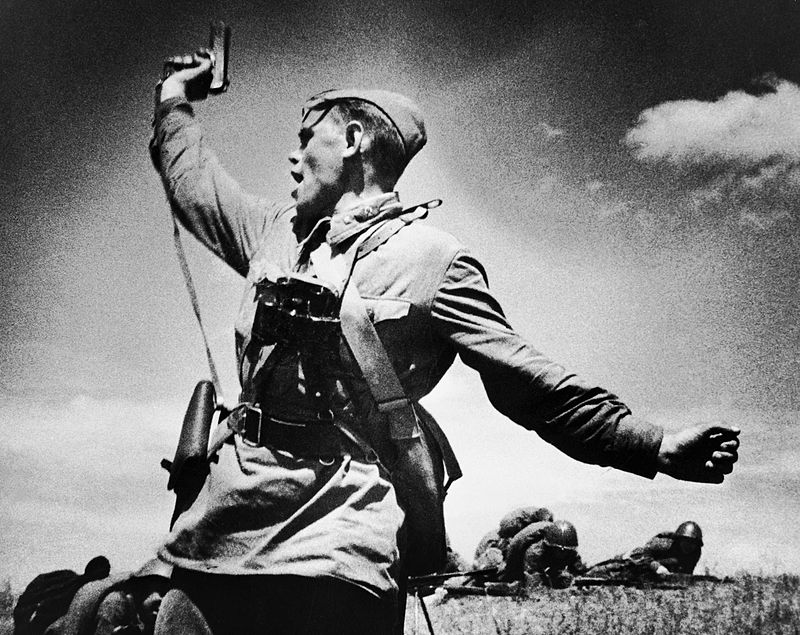 Чудеса героизма и храбрости проявили наши люди, защищая от фашистов родную землю.
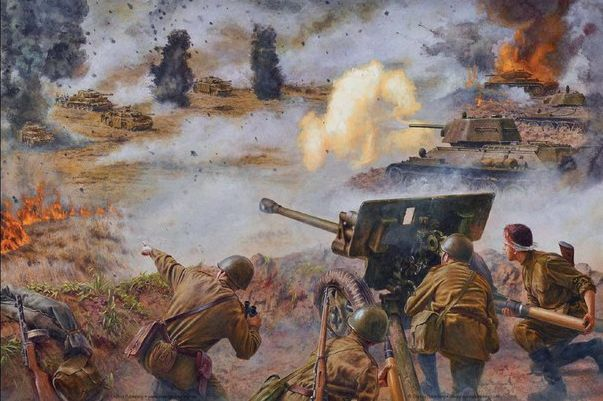 Мы никогда не забудем тех, кто горел в танках, кто бросался из окопов под ураганный огонь, кто не пожалел своей жизни и все одолел. Не ради наград и почестей, а для того, чтобы мы могли сейчас жить, учиться, работать и быть счастливыми.
Дети-герои
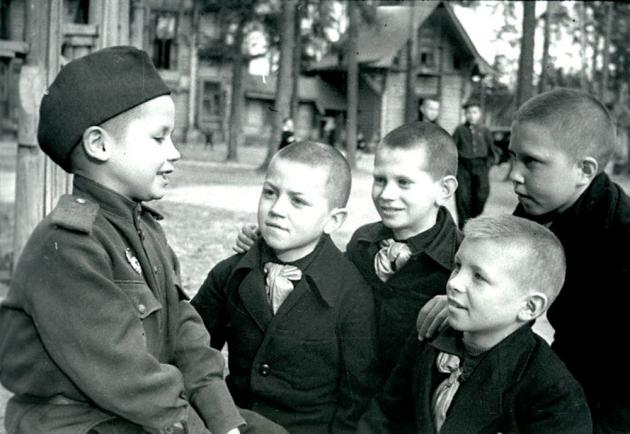 В борьбе с врагами принимали участие подростки и даже дети. Многие из них за отвагу и мужество были награждены боевыми медалями и орденами.
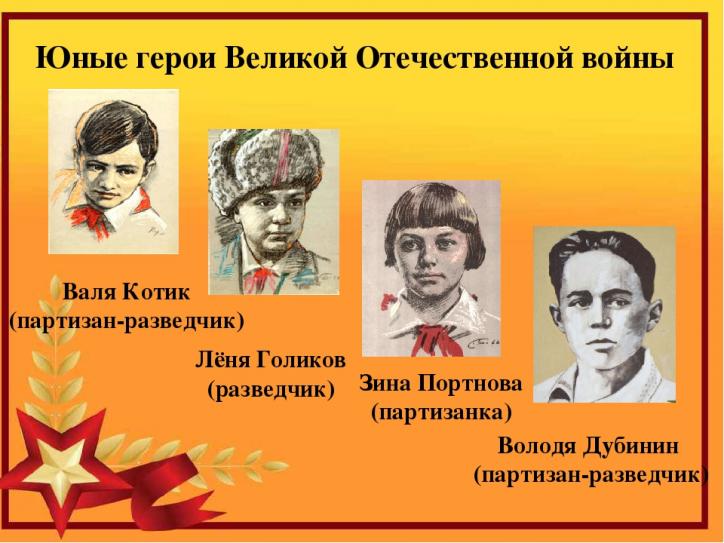 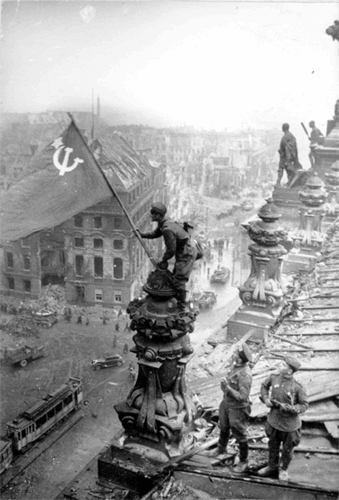 Армия с помощью народа победила врагов и прогнала их из России, а потом и из других стран.
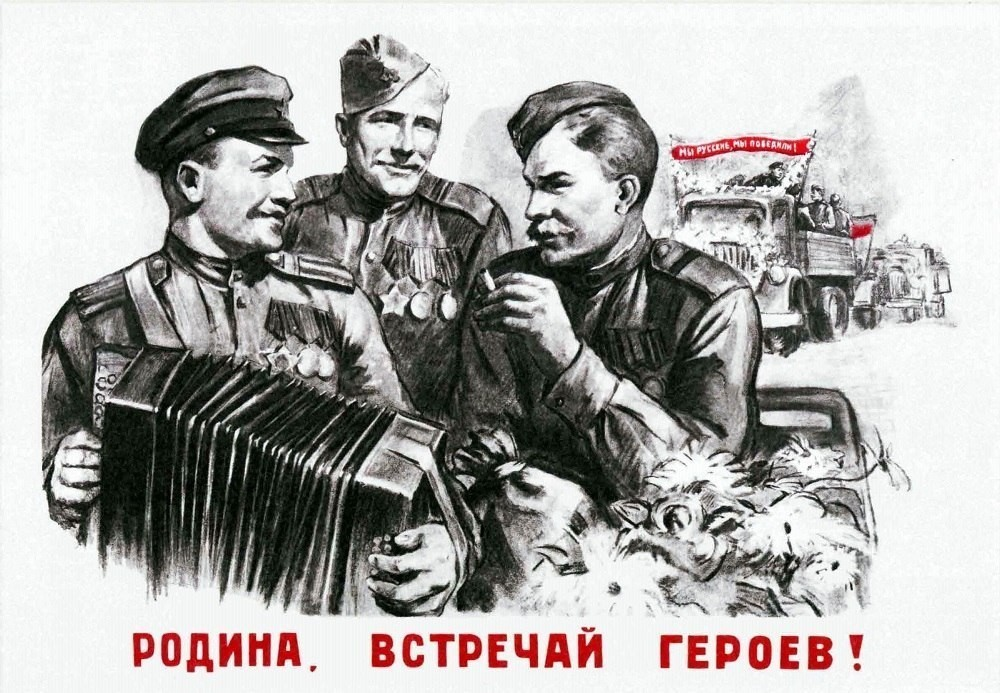 Война, которую назвали Великой Отечественной, закончилась в мае 1945 года.
День Победы… «Это радость со слезами на глазах», -сказал поэт. И действительно, в этот день радость и скорбь – рядом. Нет в России семьи, которую война обошла стороной. Поэтому в этот день в каждой семье вспоминают тех, что остался на полях сражений, и тех, кто после войны налаживал мирную жизнь. А ещё поздравляют воинов Великой отечественной Войны, которые живут сегодня. а их становится все меньше. Это они стояли до последнего — защищая Родину. Стояли — и выстояли
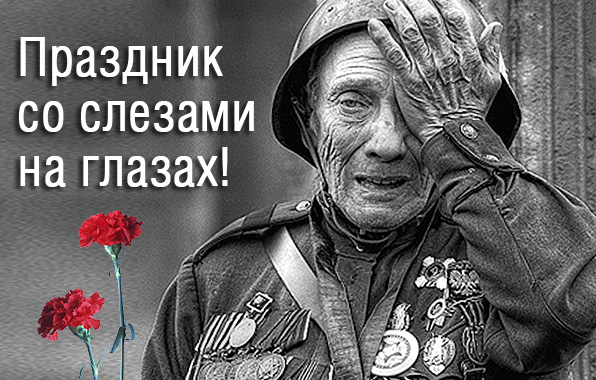 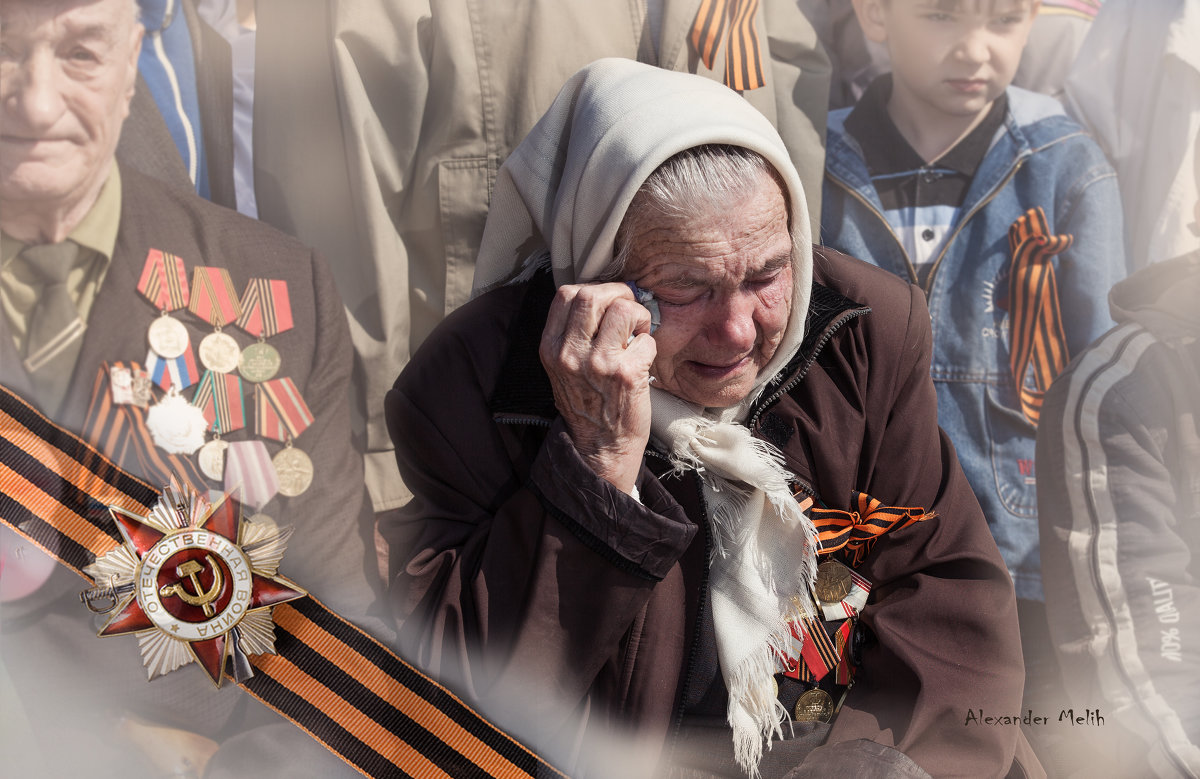 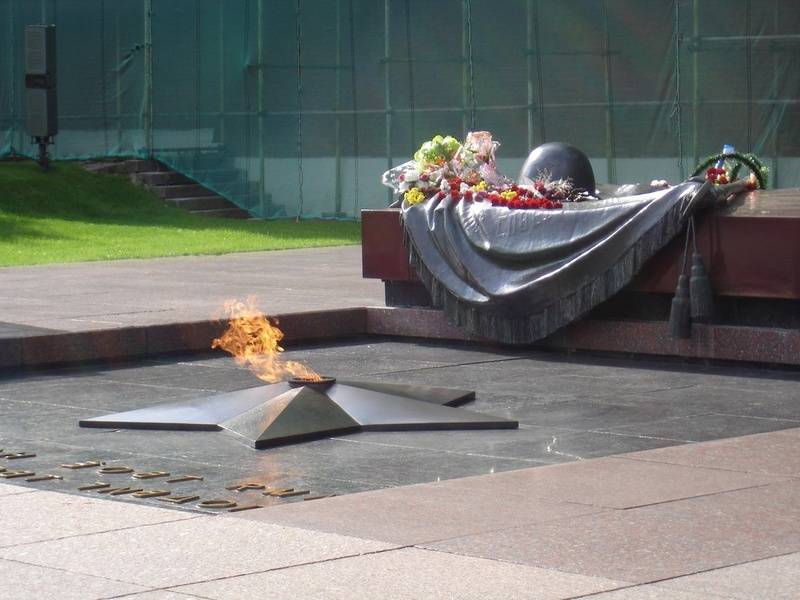 Вечный огонь горит в память о погибших в годы Великой Отечественной войны .
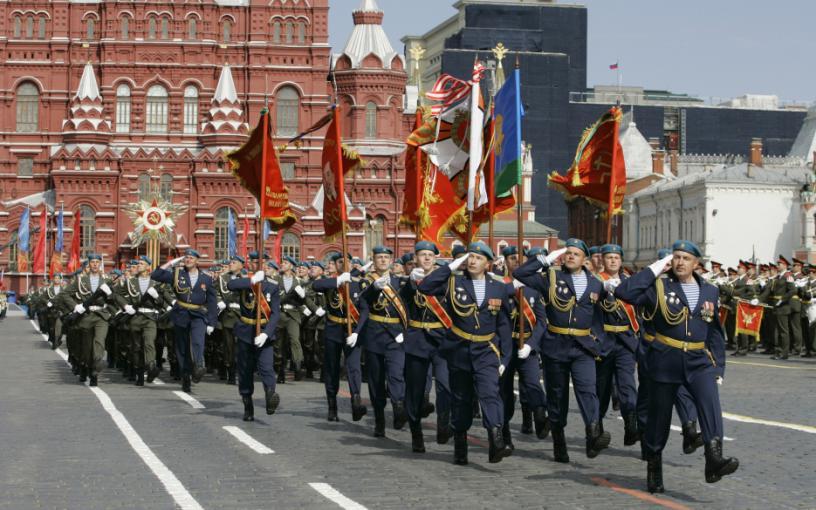 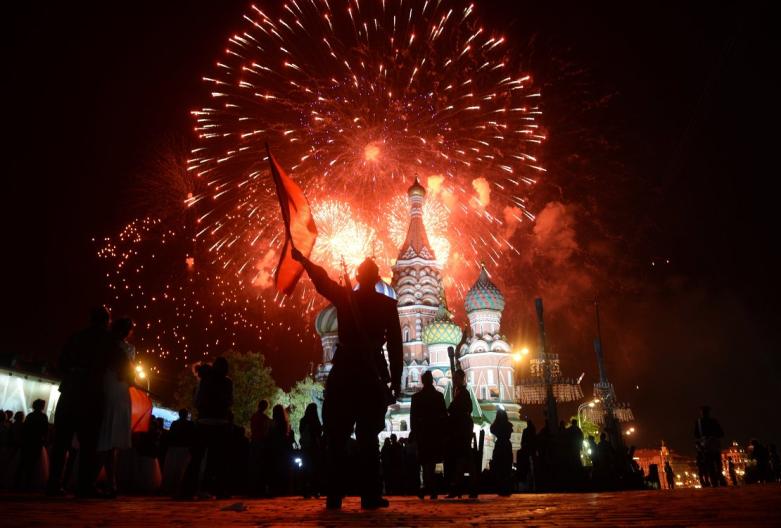 Ежегодно  9 мая устраивают парад военных в честь праздника Победы.
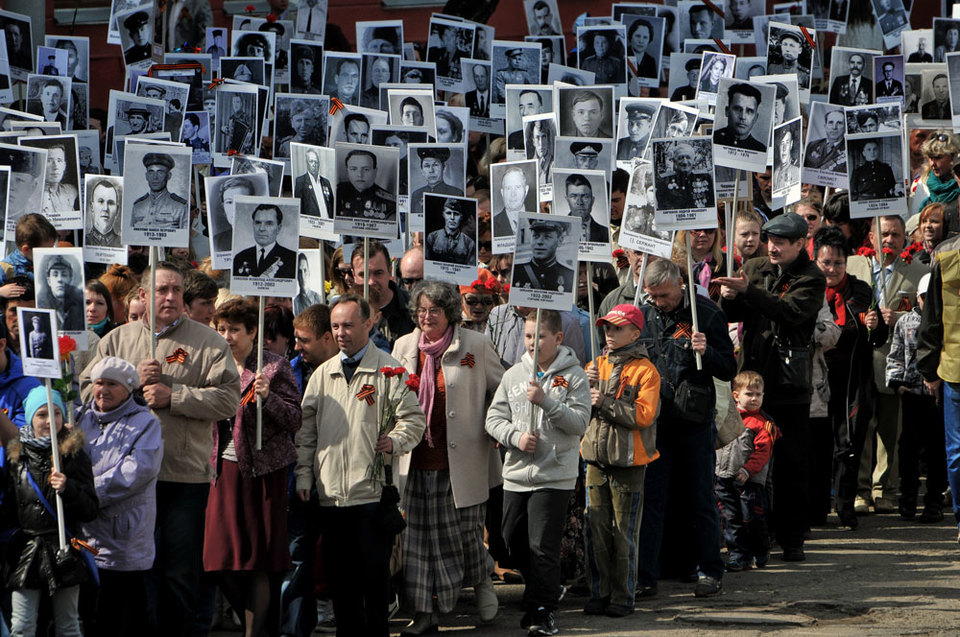 Бессмертный полк
Спасибо за внимание!
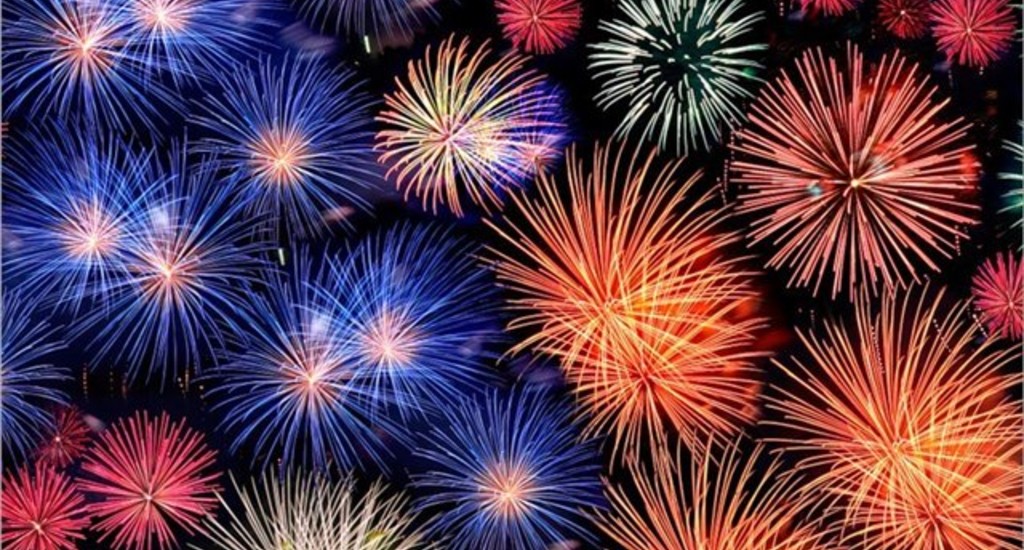